맞고
맞고
1. 기본 진행
게임 전 준비
바닥에 깔린 8장 중 보너스 패가 존재할 경우, 선이 갖게 되며 중앙 덱에서 보너스 패만큼 추가되어 총 8장을 채우도록 한다.
게임 진행
손패와 바닥의 패 중 같은 월인 패를 가져올 수 있다.
가져온 패는 자신의 자리에 분류에 따라 배치한다.
중앙 덱의 맨 윗장을 뒤집었을 때, 바닥의 패와 같은 월이 있다면 가져올 수 있다.
자신의 차례에 바닥의 패와 같은 월이 없더라도 무조건 1장을 내야한다.
중앙 덱을 뒤집었을 때, 바닥의 패와 같은 월이 없으면 바닥에 내려놓아야 한다.
맞고
2. 상대피를 뺏어오는 경우
다음의 경우, 상대에게서 피를 1장 받아온다.
맞고
3. 승리 조건
맞고
광, 비광
열끗
띠
4. 족보
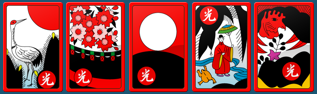 모두 5장이 존재

비광(4번째)를 제외한 광을 3개 모이면 3광으로 3점
4개를 모으면 4광으로 4점
광을 5개 모으면 5광으로 15점

비광을 포함해 광이 3장 모이면, 비삼광으로 2점
비광을 포함해 광이 4장 모이면 4점
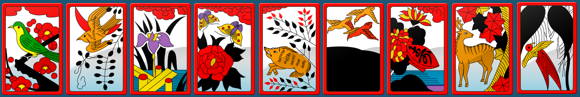 모두 9장이 존재

열끗을 5장 모으면 1점
5장에서 1장 추가 시 1점씩 추가

새 그림 3장을 모두 모으면 고도리로 5점
모두 10장이 존재
초단, 홍단, 청단, 12월로 구분

종류에 상관없이 5장 모으면 1점
5장에서 1장 추가 시 1점 추가

초단, 홍단, 초단의 패 3장을 모으면 각각 3점
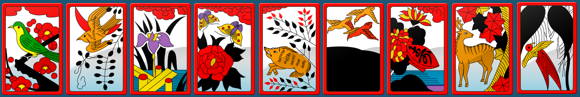 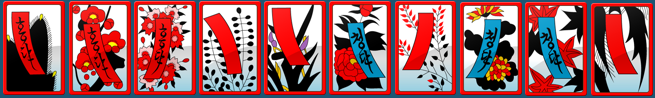 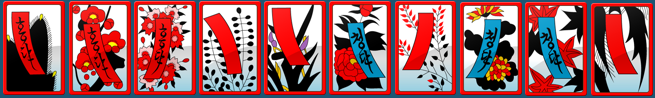 맞고
피
쌍피
보너스패
4. 족보
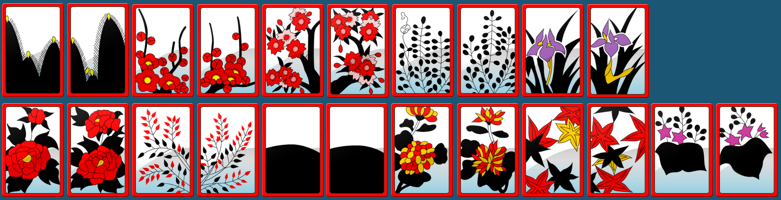 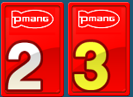 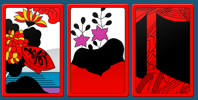 모두 3장이 존재

1장을 피 2장으로 계산
모두 2장이 존재

1장을 피 2장 또는 3장으로 계산
모두 22장이 존재

10장부터 1점
10장에서 1장 추가 시 1점 추가
맞고
5. 총점 계산
다음의 경우, 점수를 계산할 때 정해진 배율 만큼 추가 계산한다.
이는 중복 적용이 가능하다.
바둑이(로우바둑이)
바둑이(로우바둑이)
1. 기본 진행
카드 교환 기회는 총 3회가 있으며, 각각 아침, 점심, 저녁이다.
카드는 0장 교환(패스)부터 최대 4장까지 교환이 가능하다.
최초 카드를 1회 받은 후, 카드 교환 시점마다 1회씩 총 4회 배팅이 가능하다.
바둑이(로우바둑이)
2. 베팅
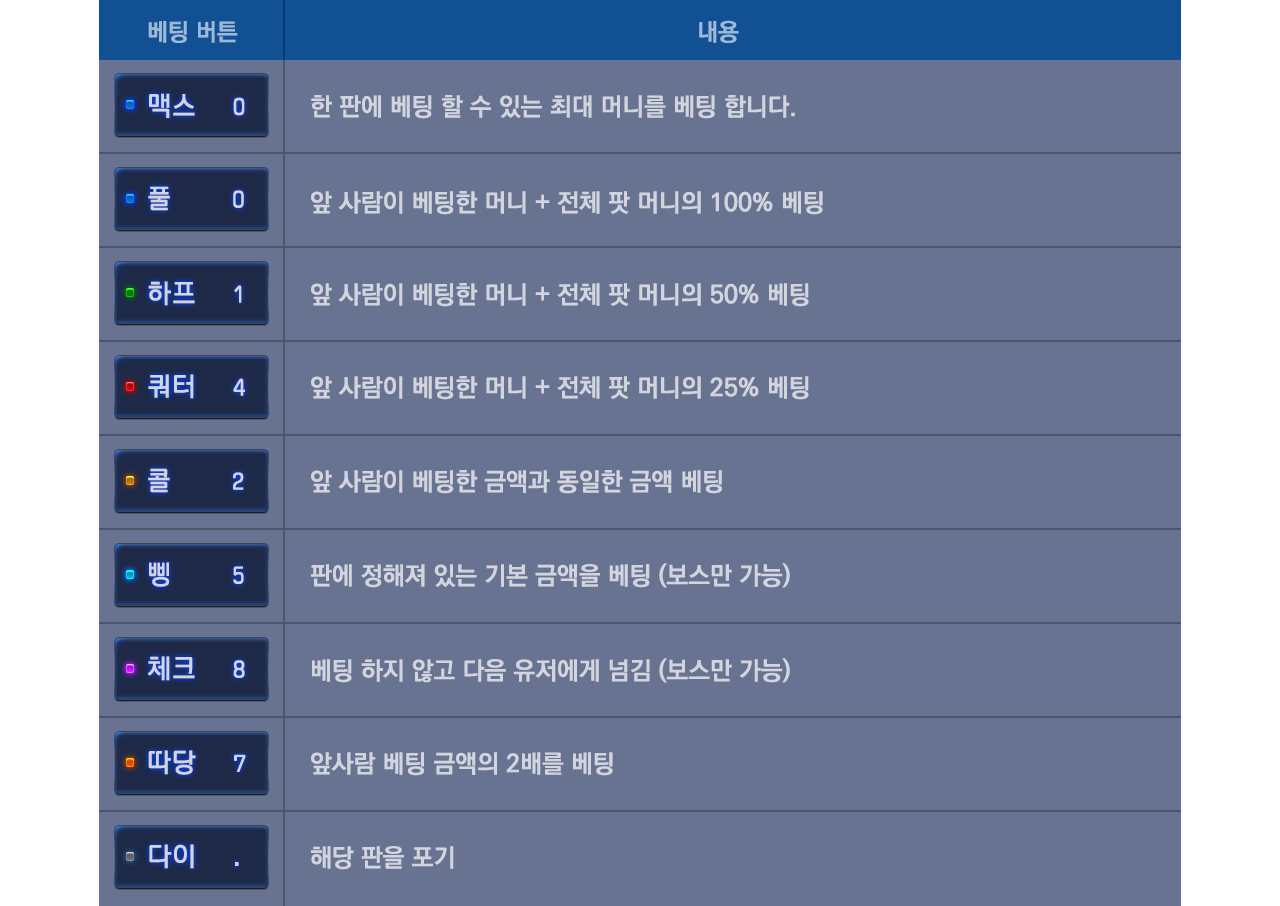 바둑이(로우바둑이)
3. 족보
메이드
족보의 
우선 순위
>
>
투베이스
베이스
메이드
베이스
세컨드
골프
2
1
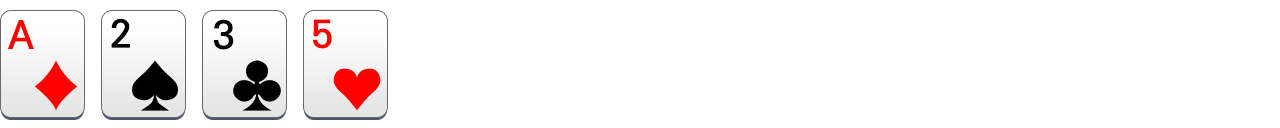 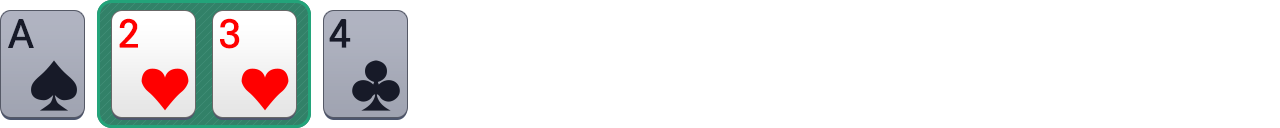 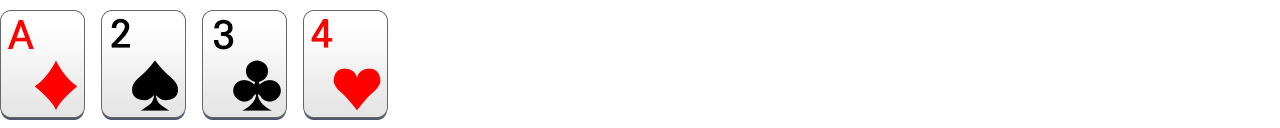 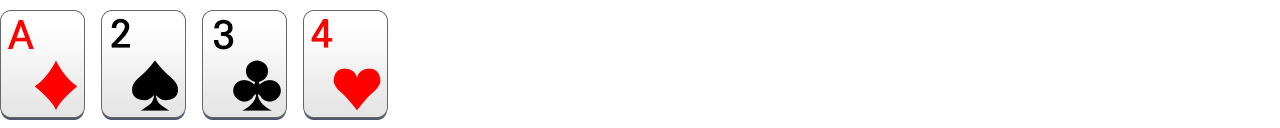 무늬가 모두 다르고, 
숫자가 A, 2, 3, 5
무늬가 모두 다르고, 
숫자가 A, 2, 3, 4
카드의 무늬와 숫자가 
3장만 다른 경우
메이드
써드
4
3
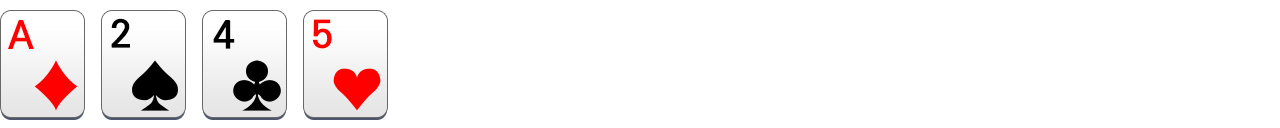 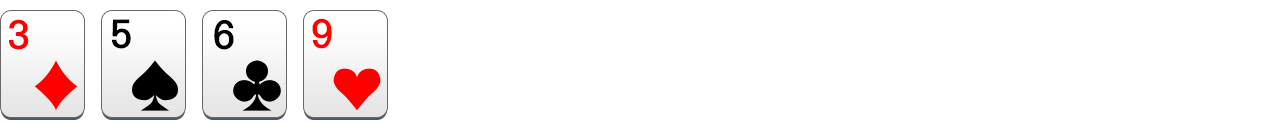 투베이스
무늬와 숫자가 모두 다름
(5탑~K탑)
무늬가 모두 다르고, 
숫자가 A, 2, 4, 5
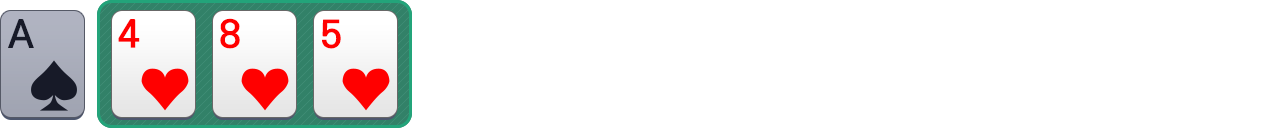 골프 > 세컨드 > 써드 > 5탑 ~ K탑
카드의 무늬와 숫자가 
2장만 다른 경우